Муниципальное бюджетное учреждение культуры Артемовского городского округа «Артемовский исторический музей»
ФОТООТЧЕТ, ВИДЕО ОТЧЕТ  за 2017 год
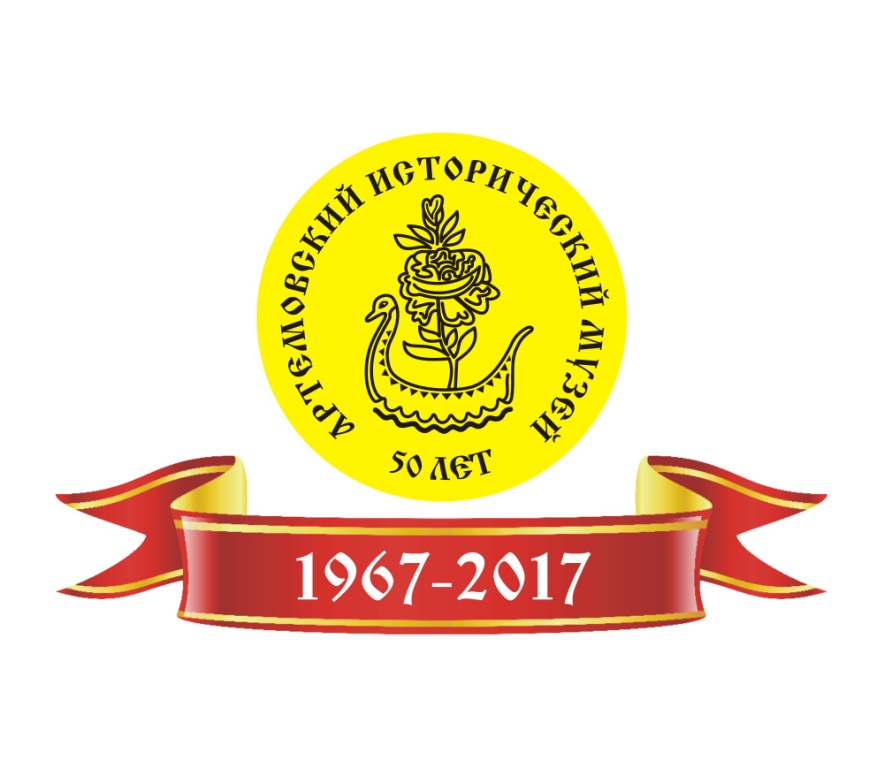 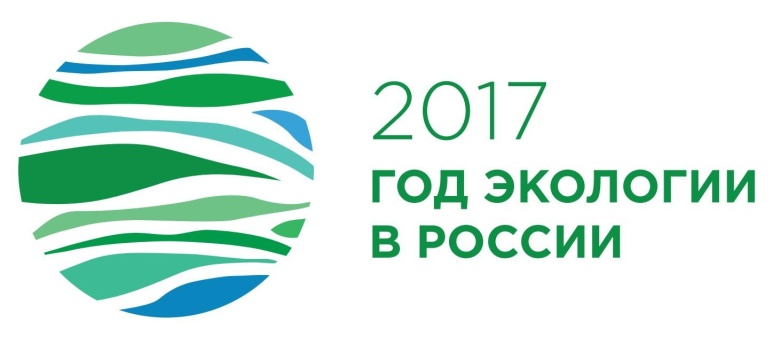 Презентация виртуального проекта «Артемовские святыни: от разрушения к возрождению»
Презентация виртуального проекта «Артемовские святыни: от разрушения к возрождению»
Презентация виртуального проекта «Артемовские святыни: от разрушения к возрождению»
Презентация виртуального проекта «Артемовские святыни: от разрушения к возрождению»
Презентация виртуального проекта «Артемовские святыни: от разрушения к возрождению»
Презентация виртуального проекта «Артемовские святыни: от разрушения к возрождению»
Презентация виртуального проекта «Артемовские святыни: от разрушения к возрождению»
Презентация виртуального проекта «Артемовские святыни: от разрушения к возрождению»
Рождественская встреча ветеранов туристического движения Артемовского городского округа
Рождественская встреча ветеранов туристического движенияАртемовского городского округа
Презентация книги В.И. Воробьева «Живая вода нашего края» (о родниках Артемовского района)
Презентация книги В.И. Воробьева «Живая вода нашего края» (о родниках Артемовского района)
Презентация книги В.И. Воробьева «Живая вода нашего края» (о родниках Артемовского района)
Презентация книги В.И. Воробьева «Живая вода нашего края» (о родниках Артемовского района)
Презентация книги В.И. Воробьева «Живая вода нашего края» (о родниках Артемовского района)
Презентация книги В.И. Воробьева «Живая вода нашего края» (о родниках Артемовского района)
Презентация выставки Елены Басс-Ожиговой«Открывая Америку» (г. Бостон, США)(видео-онлайн связь с Америкой)
Презентация выставки Елены Басс-Ожиговой«Открывая Америку» (г. Бостон, США)
Фотовыставка «Гормон радости» о путешествиях фотографа Виктора Чехомова  (г. Алапаевск)
Фотовыставка «Гормон радости» о путешествиях фотографа Виктора Чехомова  (г. Алапаевск)
Фотовыставка «Гормон радости» о путешествиях фотографа Виктора Чехомова  (г. Алапаевск)
Фотовыставка «Гормон радости» о путешествиях фотографа Виктора Чехомова  (г. Алапаевск)
Выставка в технике художественного выпиливания лобзиком«Кружева из фанеры»Валентины Воробьевой (г. Заречный)
Выставка в технике художественного выпиливания лобзиком«Кружева из фанеры»Валентины Воробьевой  (г. Заречный)
Выставка в технике художественного выпиливания лобзиком«Кружева из фанеры»Валентины Воробьевой (г. Заречный)
Выставка в технике художественного выпиливания лобзиком«Кружева из фанеры»Валентины Воробьевой (г. Заречный)
Выставка в технике художественного выпиливания лобзиком«Кружева из фанеры»Валентины Воробьевой (г. Заречный)
Выставка в технике художественной вышивки крестом и гладью.«Стежок к стежку игла рисует»(памяти мастера Людмилы Абакумовой)
Выставка в технике художественной вышивки крестом и гладью.«Стежок к стежку игла рисует»(памяти мастера Людмилы Абакумовой)
Выставка в технике художественной вышивки крестом и гладью.«Стежок к стежку игла рисует»(памяти мастера Людмилы Абакумовой)
Выставка в технике художественной вышивки крестом и гладью.«Стежок к стежку игла рисует»(памяти мастера Людмилы Абакумовой)
Выставка в технике художественной вышивки крестом и гладью.«Стежок к стежку игла рисует»(памяти мастера Людмилы Абакумовой)
15 февраля в День памяти воинов-интернационалистов в Артемовском историческом музее прошла традиционная встреча Артемовского отделения общероссийской общественной организации ветеранов «Боевое братство».
15 февраля в День памяти воинов-интернационалистов в Артемовском историческом музее прошла традиционная встреча Артемовского отделения общероссийской общественной организации ветеранов «Боевое братство».
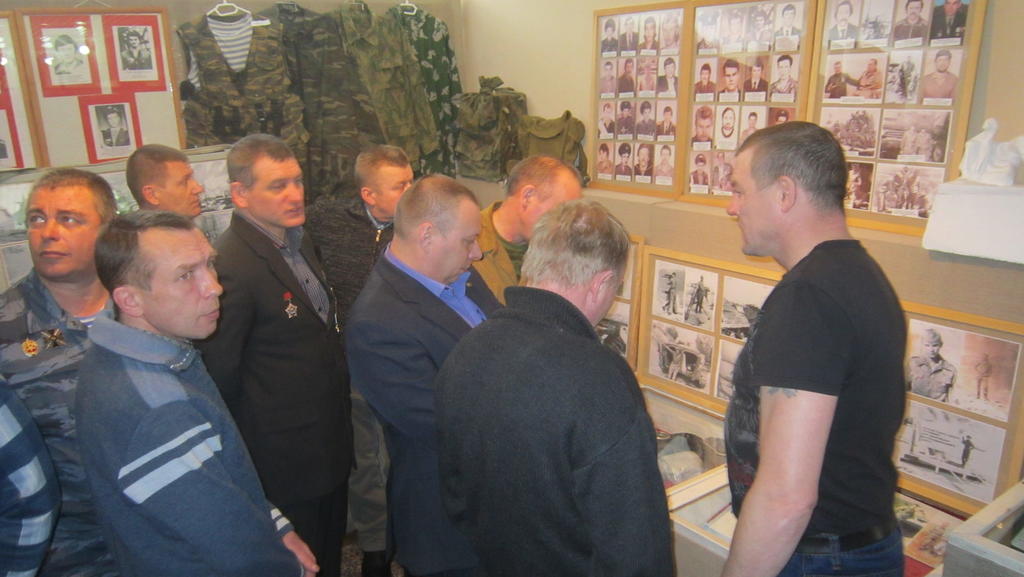 Презентация выставки живописи артемовских  художников Владимира и Ольги Вальковых«Два романтика»
Презентация выставки живописи артемовских  художников Владимира и Ольги Вальковых«Два романтика»
Презентация выставки живописи артемовских  художников Владимира и Ольги Вальковых«Два романтика»
Презентация выставки живописи артемовских  художников Владимира и Ольги Вальковых«Два романтика»
Выставка восковых фигур «Великие и знаменитые»(г. Санкт-Петербург)
Выставка восковых фигур «Великие и знаменитые»(г. Санкт-Петербург)
Выставка восковых фигур «Великие и знаменитые»(г. Санкт-Петербург)
Подведение итогов муниципального конкурса художественного и декоративно-прикладного творчества «Пасха радость нам несет»
Работы участников муниципального конкурса художественного и декоративно-прикладного творчества «Пасха радость нам несет»
Подведение итогов муниципального конкурса художественного и декоративно-прикладного творчества «Пасха радость нам несет»
Музейный праздник «День художника».Презентация выставки живописи начинающего художника Александра Силкова «Я только начинаю»
Музейный праздник «День художника».Презентация выставки живописи начинающего художника Александра Силкова «Я только начинаю»
День Зосимы Пчельникаи презентация выставки обрядовых и игровых кукол Ольги Лесниковой
День Зосимы Пчельникаи презентация выставки обрядовых и игровых кукол Ольги Лесниковой
День Зосимы Пчельникаи презентация выставки обрядовых и игровых кукол Ольги Лесниковой
День Зосимы Пчельникаи презентация выставки обрядовых и игровых кукол Ольги Лесниковой
День Зосимы Пчельникаи презентация выставки обрядовых и игровых кукол Ольги Лесниковой
День Зосимы Пчельникаи презентация выставки обрядовых и игровых кукол Ольги Лесниковой
День Зосимы Пчельникаи презентация выставки обрядовых и игровых кукол Ольги Лесниковой
Участие в Георгиевской ярмаркес. Мироново - 2017
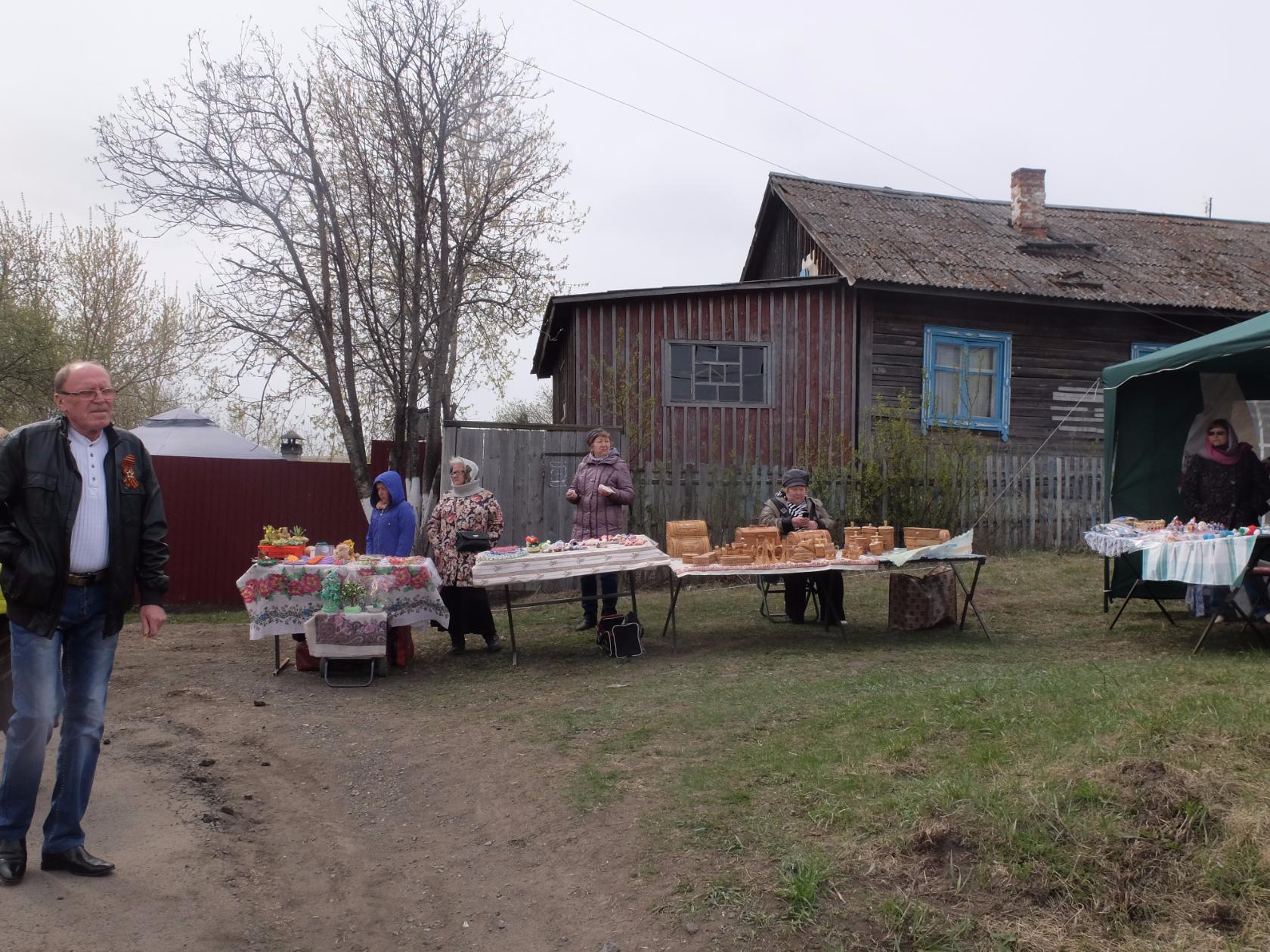 Участие в Георгиевской ярмаркес. Мироново - 2017
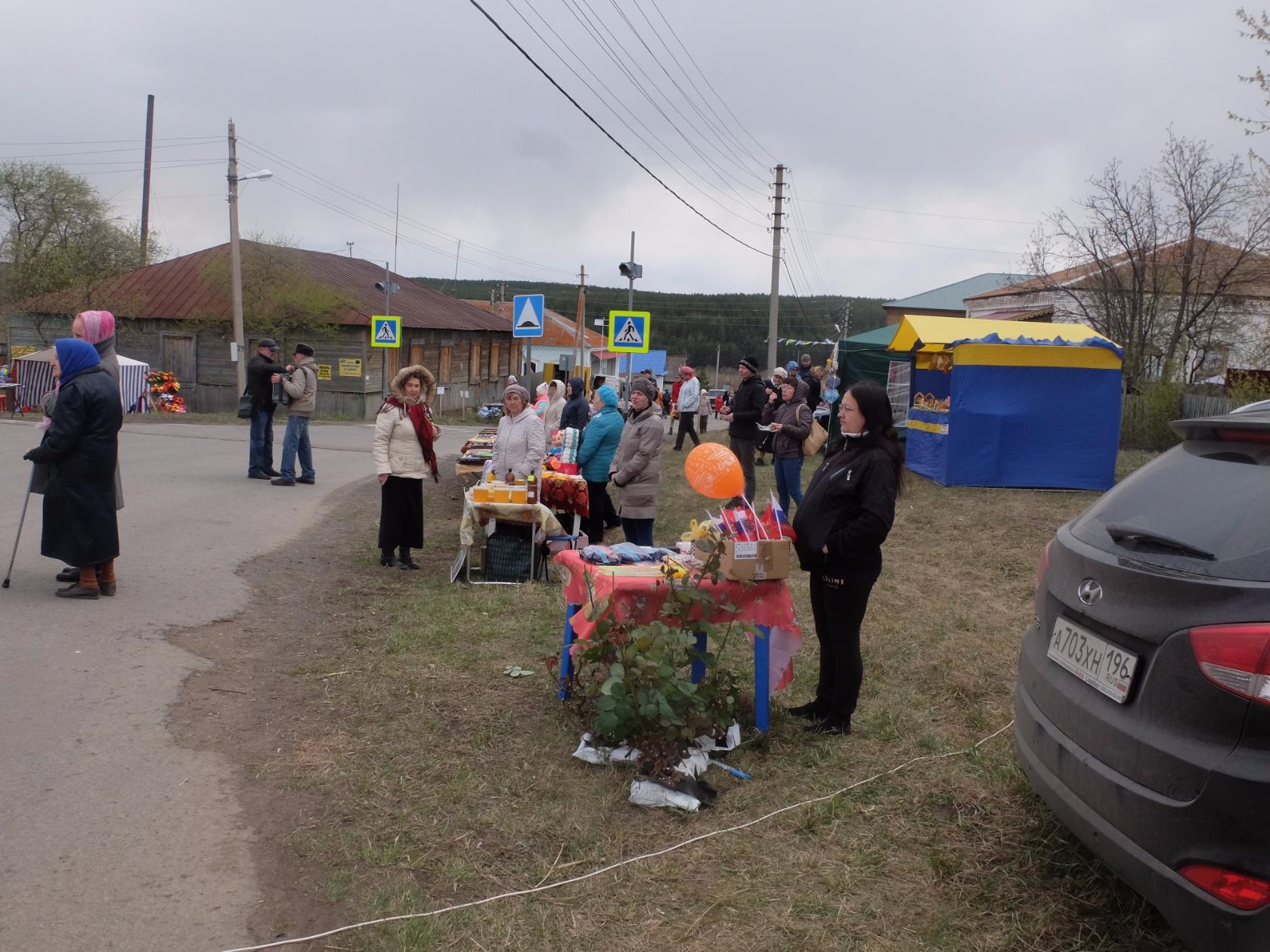 Музейная  патриотическая  интерактивная программа «Фронтовой привал»
Музейная патриотическая интерактивная программа «Фронтовой привал»
9-мая День Победытрадиционная патриотическая программа «Фронтовой привал»
9 мая  в Артемовском историческом музее прошла  традиционная музейная акция «Книга памяти» – в подарок»
9-мая День ПобедыПатриотическая литературно-музыкальная программа с элементами театрализации «Шагают по войне девчата»
9-мая День ПобедыПатриотическая литературно-музыкальная программа с элементами театрализации «Шагают по войне девчата»
9-мая День ПобедыПатриотическая литературно-музыкальная программа с элементами театрализации «Шагают по войне девчата»
9-мая День ПобедыПатриотическая литературно-музыкальная программа с элементами театрализации «Шагают по войне девчата»
Ночь в музее - 2017
Ночь в музее - 2017
Ночь в музее - 2017
Ночь в музее - 2017Историко-литературная программа «Как в семнадцатом году…»
Ночь в музее - 2017Историко-литературная программа «Как в семнадцатом году…»
Ночь в музее - 2017 Историко-литературная программа «Как в семнадцатом году…» -  театрализация «Декреты новой власти»
Ночь в музее-2017 Историко-литературная программа «Как в семнадцатом году…»  -  театрализация «Декреты новой власти»
Ночь в музее - 2017 Году экологии посвящается…«День Земли» в музее. Экскурсия по выставке «Сокровища Земли» (памятники природы Артемовского района, минералы, окаменелости, ископаемые  останки древних животных)
Ночь в музее - 2017 Программа «Мы – дети твои, дорогая Земля, или когда Земля была молодой»  Рисование на «Писаном камне» (пальчиковая живопись – сцены древней охоты)
Ночь в музее - 2017 «В поисках каменных сокровищ» (раскопки на музейном участке – «добыча камней»)
Ночь в музее - 2017 «Каким же был динозавр?» (фантазийный мастер-класс  для детей)
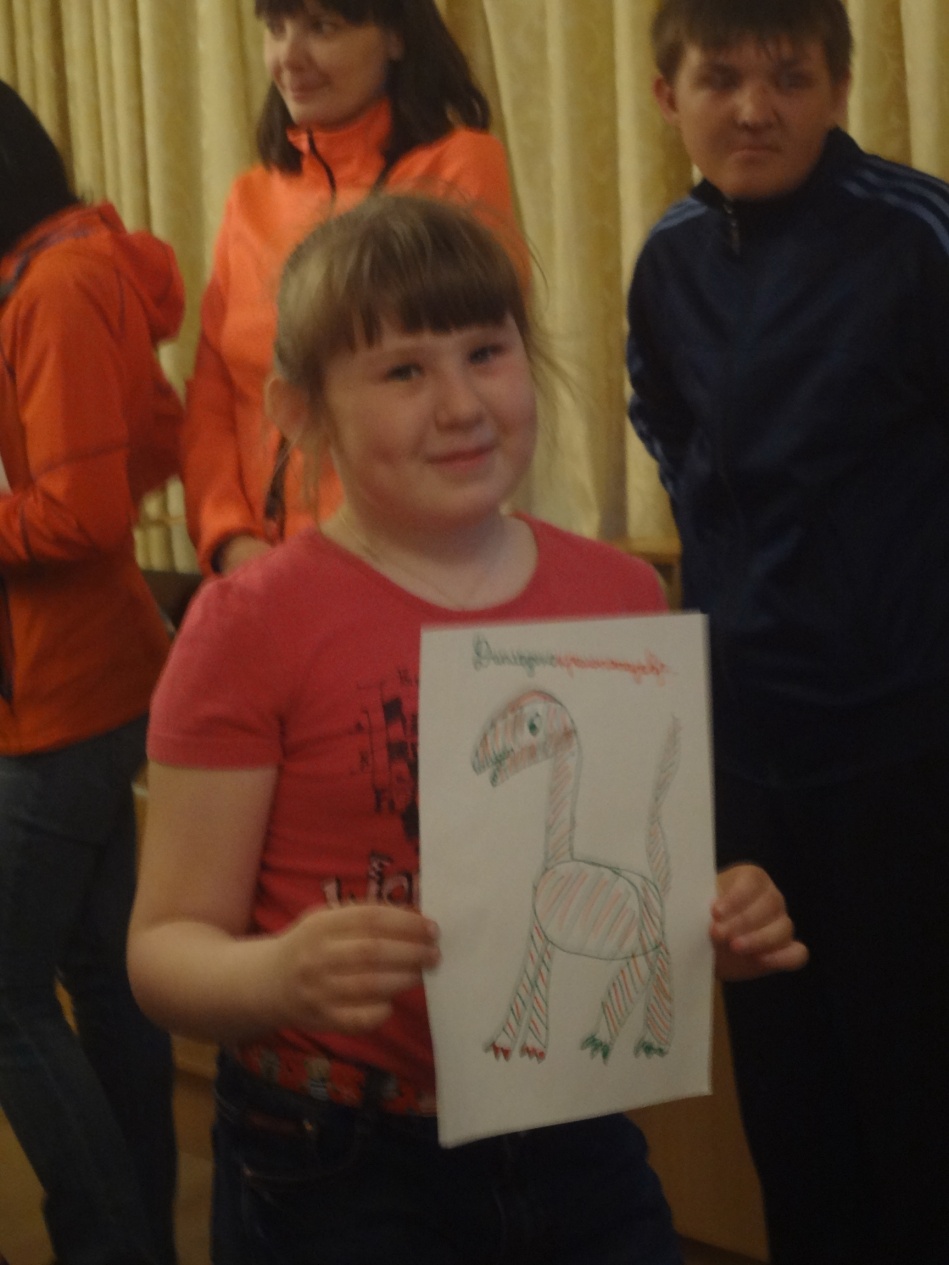 Ночь в музее - 2017 «Подарок от шерстистого носорога». Мастер-класс по валянию шерсти.
Ночь в музее - 2017 Мастер-класс по боевой раскраске (аквагрим и мейк-ап в «анималистическом стиле»)
Ночь в музее - 2017 «Космос близко, облака высоко». Телескоп и любование ночным небом.
Ночь в музее - 2017 «Поклоняясь Огню». Огненное шоу и танцы у костра.
Ночь в музее - 2017Гости музея
Ночь в музее - 2017 «Поклоняясь Огню». Огненное шоу и танцы у костра.
Ночь в музее - 2017«Поклоняясь Огню». Огненное шоу и танцы у костра.
Ночь в музее - 2017Праздничный салют
День защиты детей Выступление театральной студии ДДТ№22
День защиты детей
День защиты детей
Участие в Троицких гулянияхс. Покровское
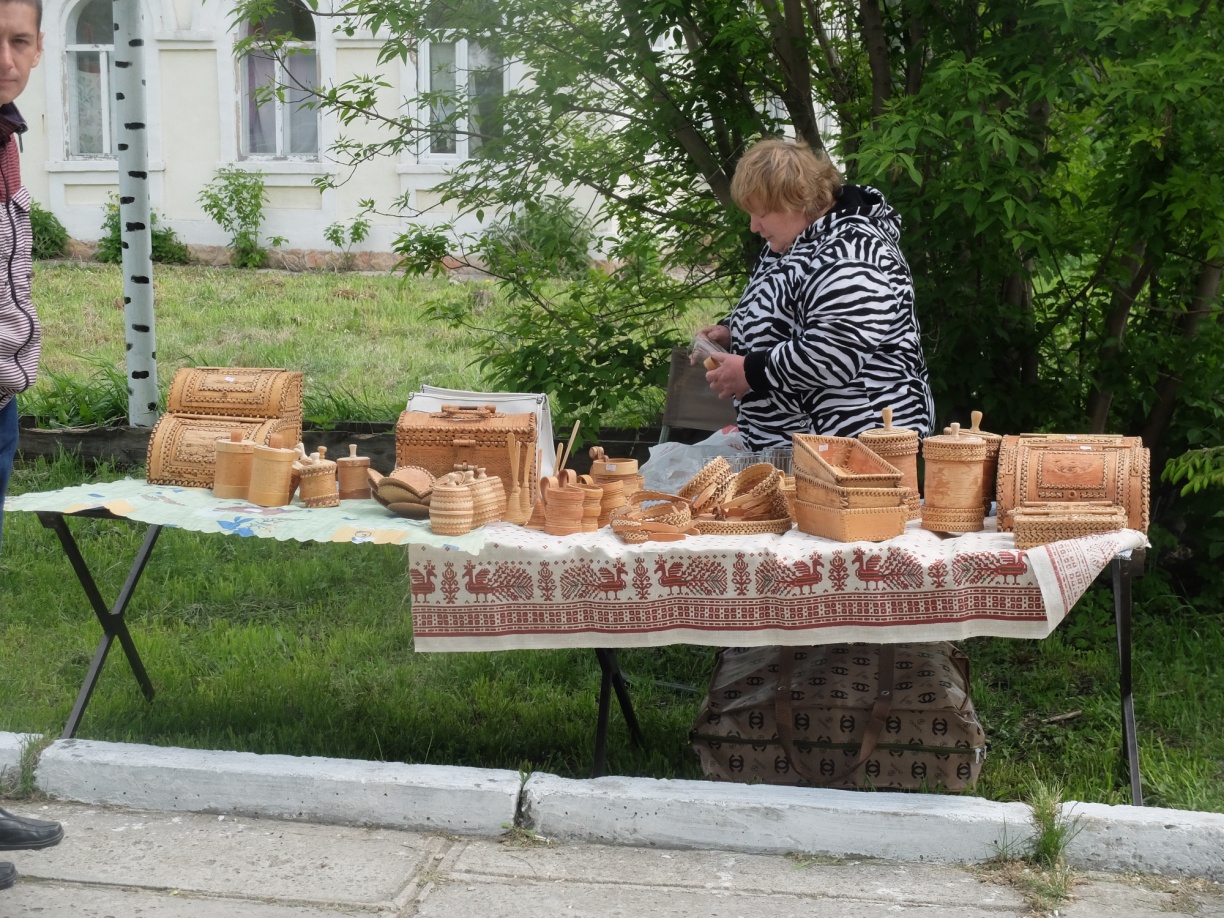 Участие в Троицких гулянияхс. Покровское
ПОКРОВСКИЙ РУБЕЖ - 2017С историко-документальной выставкой «Кипела волна штормовая…» к 100-летию революции в России знакомится 1-й заместитель министра культуры Свердловской области Мантуров Владимир Гелиевич. 11.06.2017
ПОКРОВСКИЙ РУБЕЖ-2017Фотосалон  в стиле Модерн
ПОКРОВСКИЙ РУБЕЖ-2017 Фотосалон  в стиле Модерн
ПОКРОВСКИЙ РУБЕЖ-2017Викторина «Комиссарские загадки»
ПОКРОВСКИЙ РУБЕЖ-2017 Фотосалон  в стиле Модерн
ПОКРОВСКИЙ РУБЕЖ-2017 Фотосалон  в стиле Модерн
День молодежи в музее
День молодежи в музее
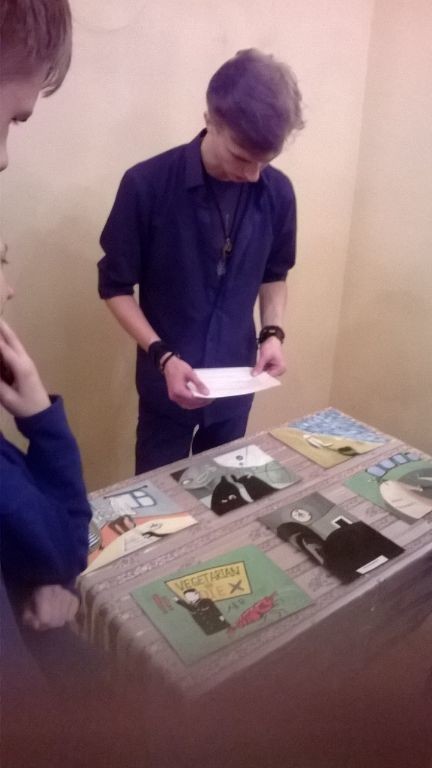 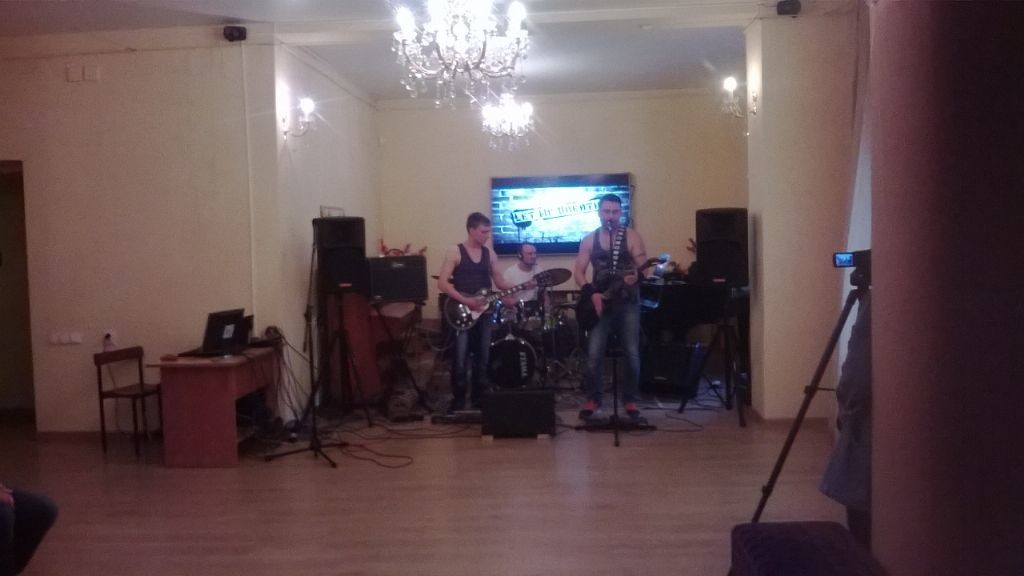 День города  Артемовского-2017Фотовыставка Василия Коршунова «Артемовский моими глазами»
День города  Артемовского-2017Фотовыставка «Пикники в советское время или как отдыхали  трудящиеся на лоне природы»Выставка мастеров ДПИ
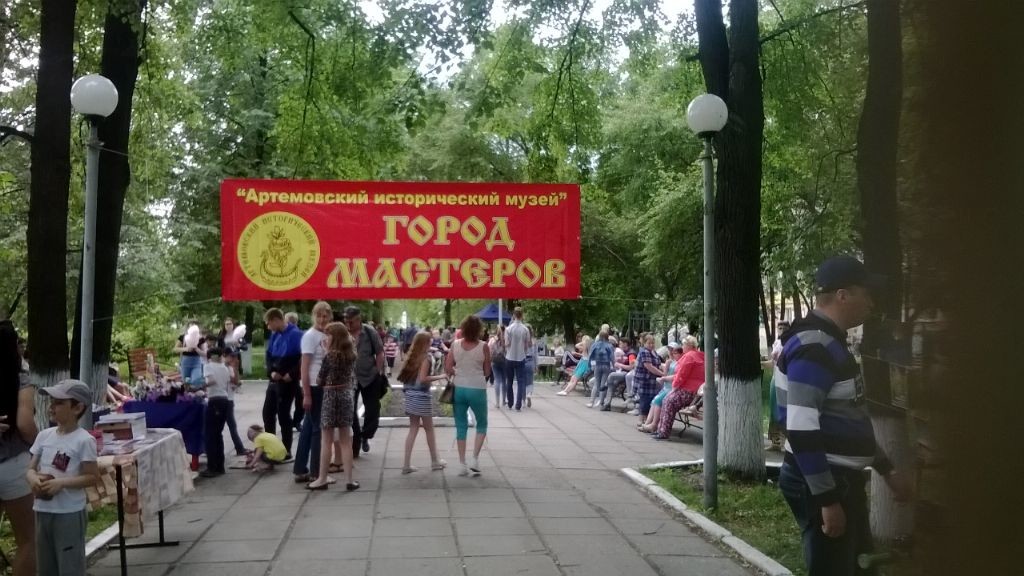 День города  Артемовского-2017Контактный зоопарк
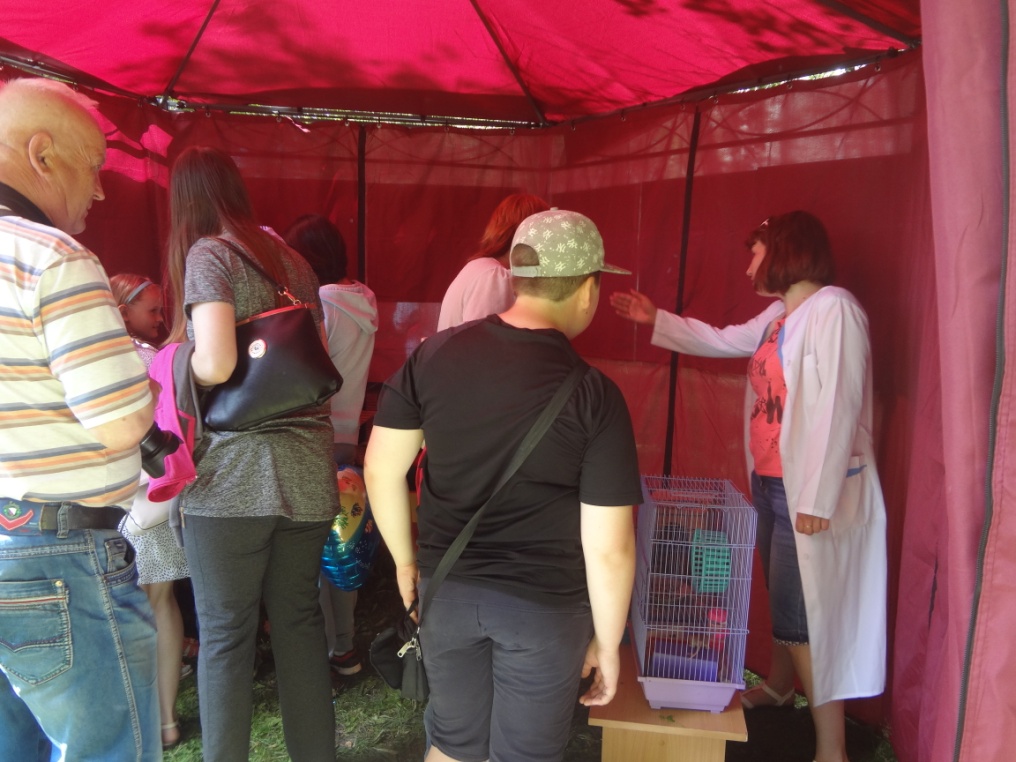 День города  Артемовского-2017Театрализация «Доктор Айболит» (по мотивам Корнея Чуковского)
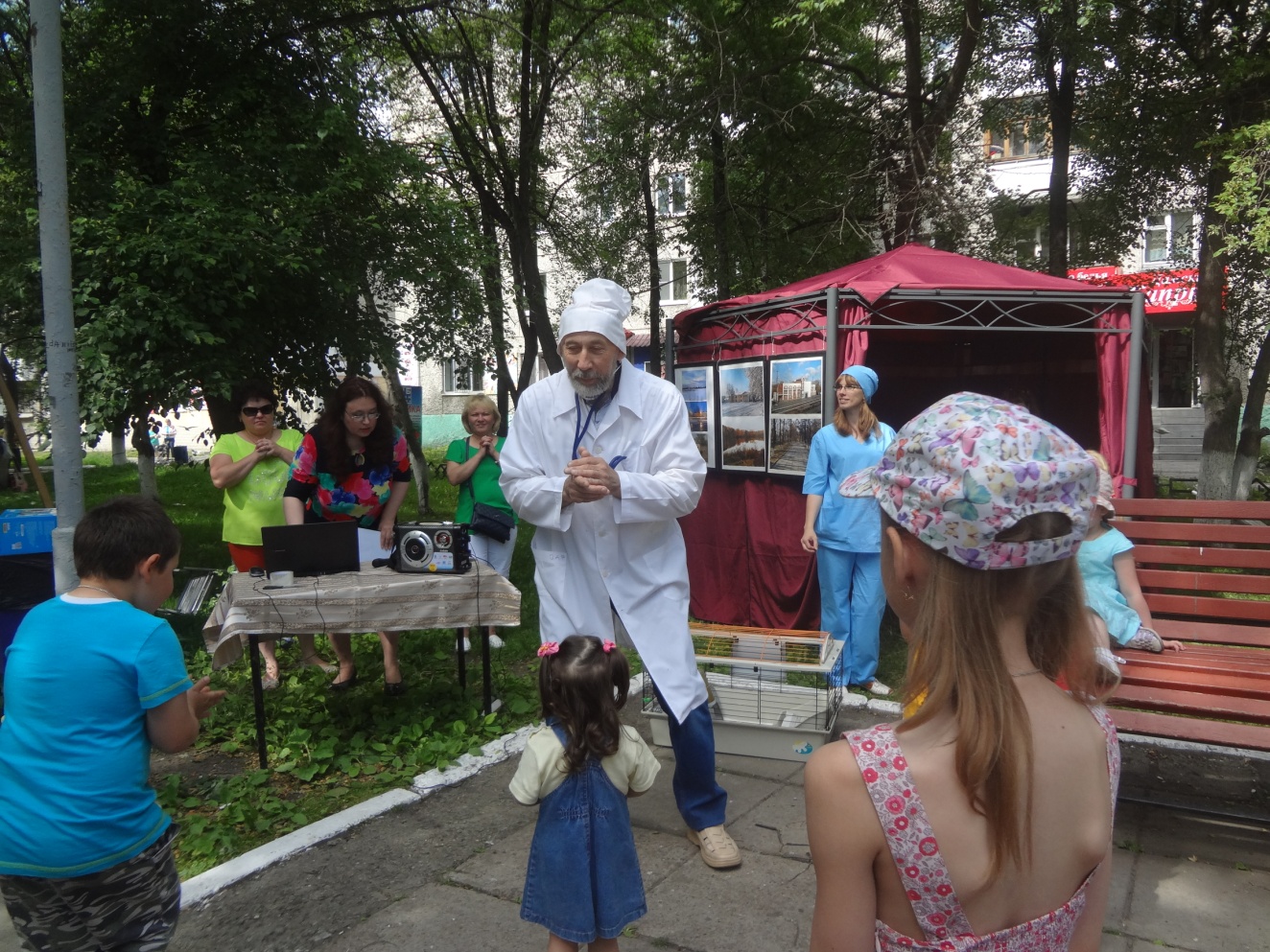 День города  Артемовского-2017Театрализация «Доктор Айболит» (по мотивам Корнея Чуковского)
День города Артемовского-2017 Фотоконкурс
День села в БичуреВыставка картин, изделий  ДПИ, краеведческой литературы в рамках праздника «Здесь моя Родина, здесь мои корни»
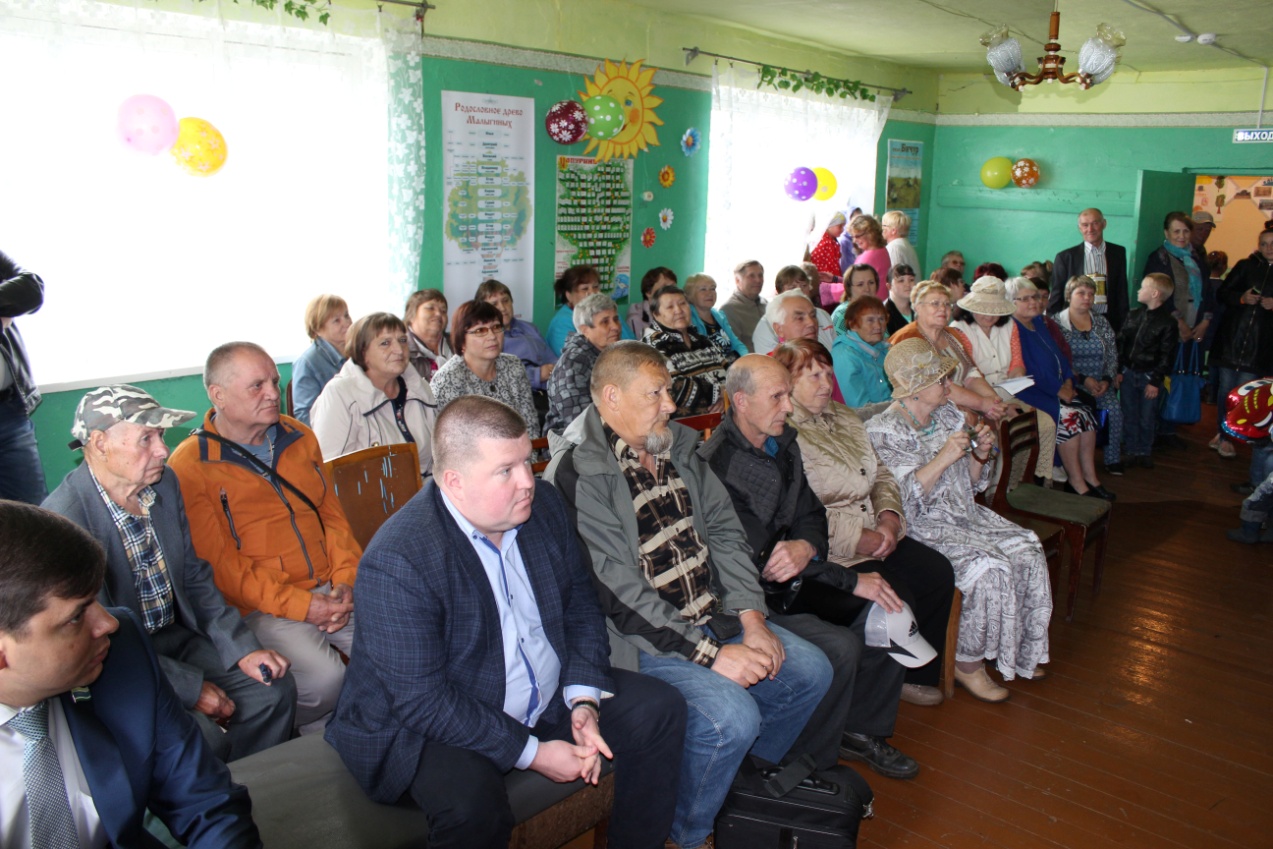 Ирбитская ярмарка - 2017
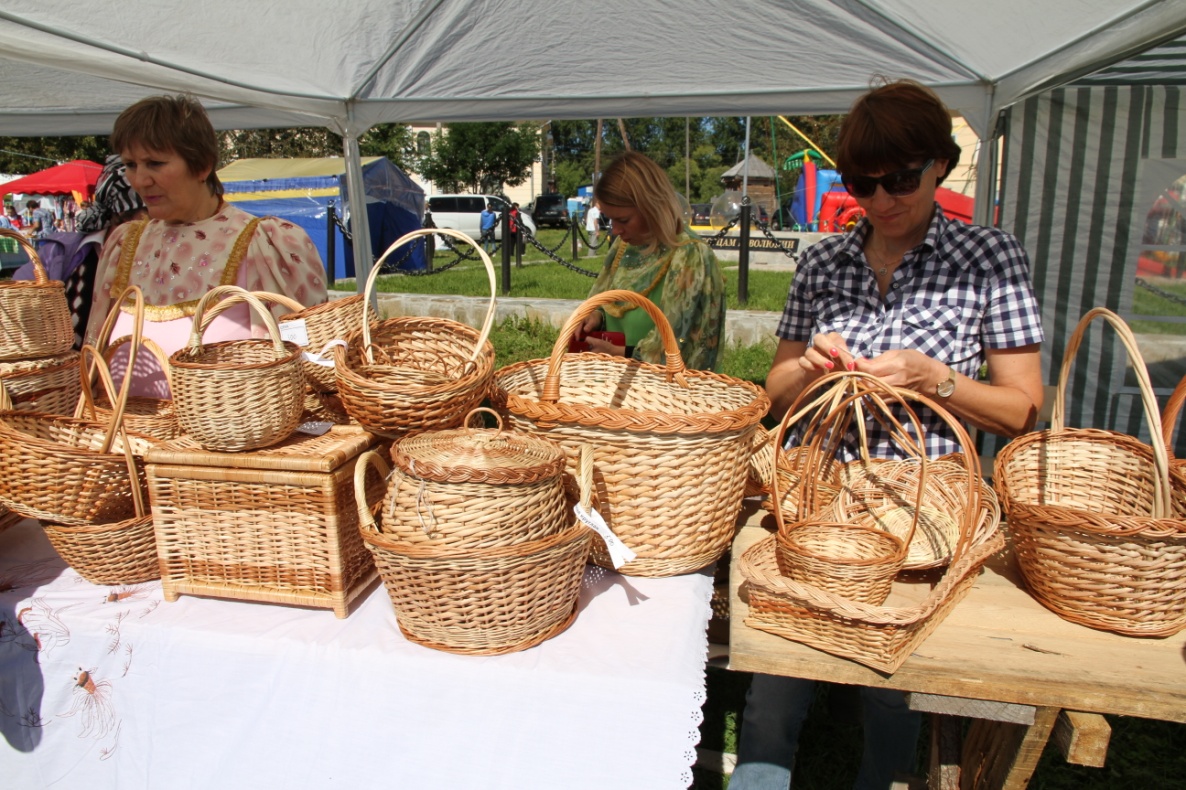 Ирбитская ярмарка - 2017
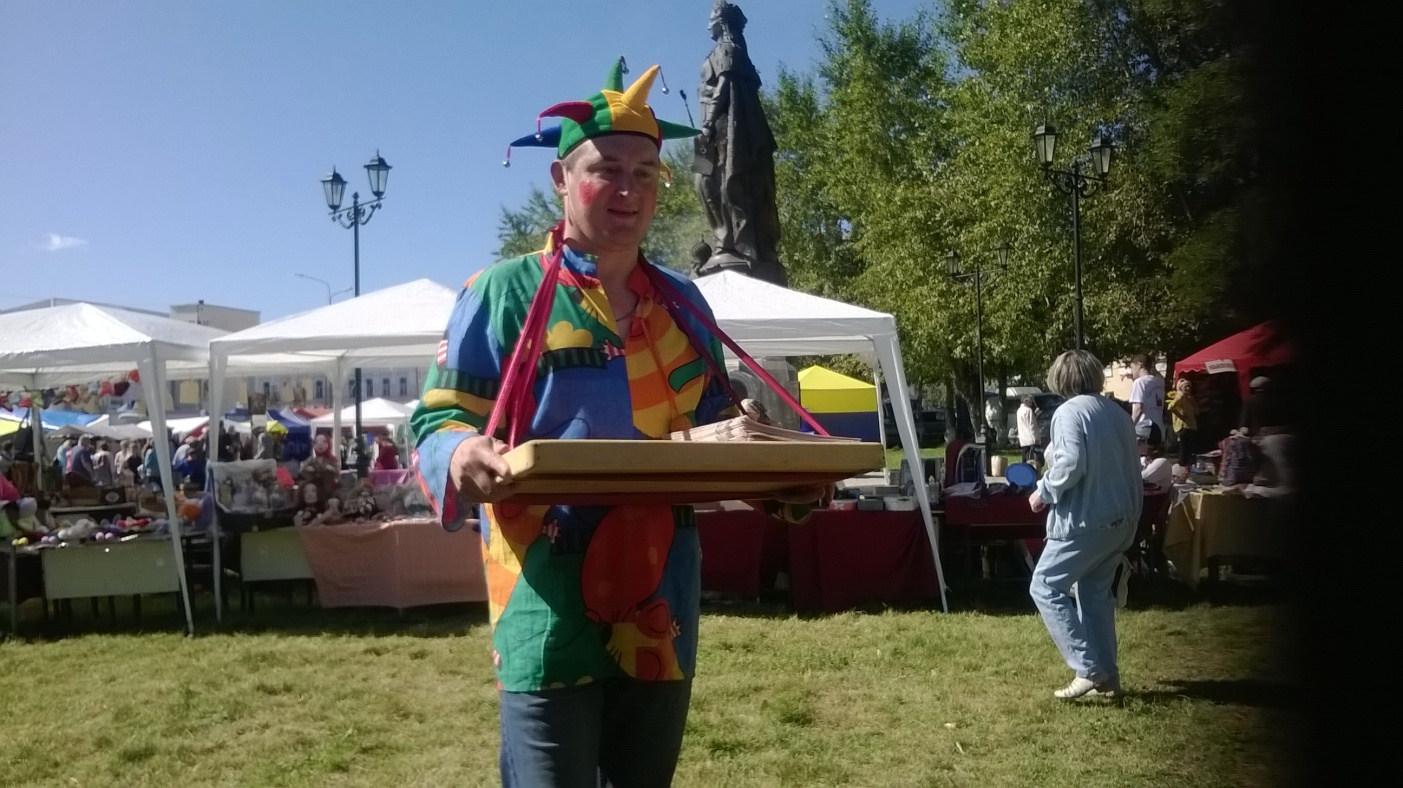 Ирбитская ярмарка - 2017
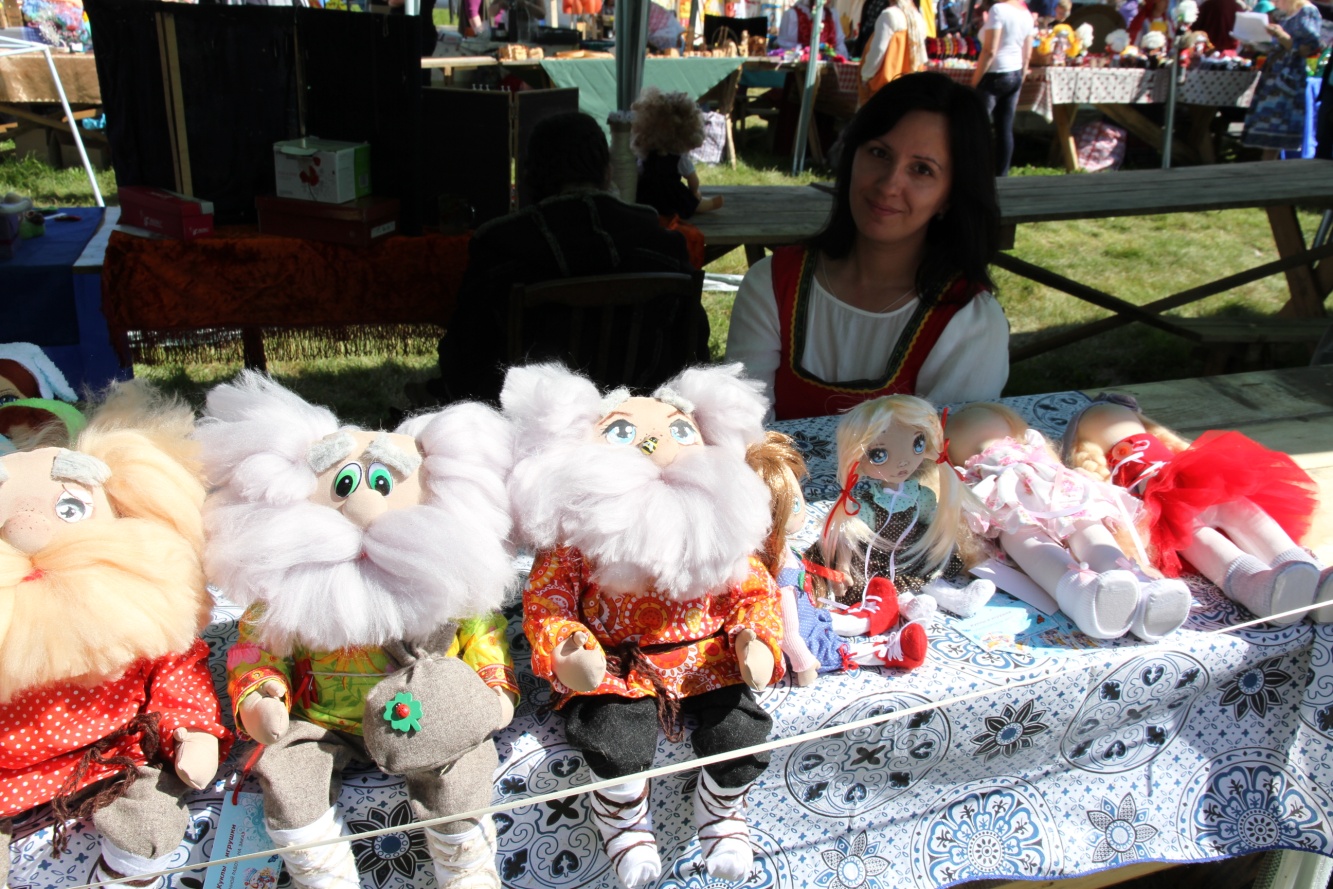 Нижняя Синячиха«Казачий яблочный спас»Выставка работ ДПИ
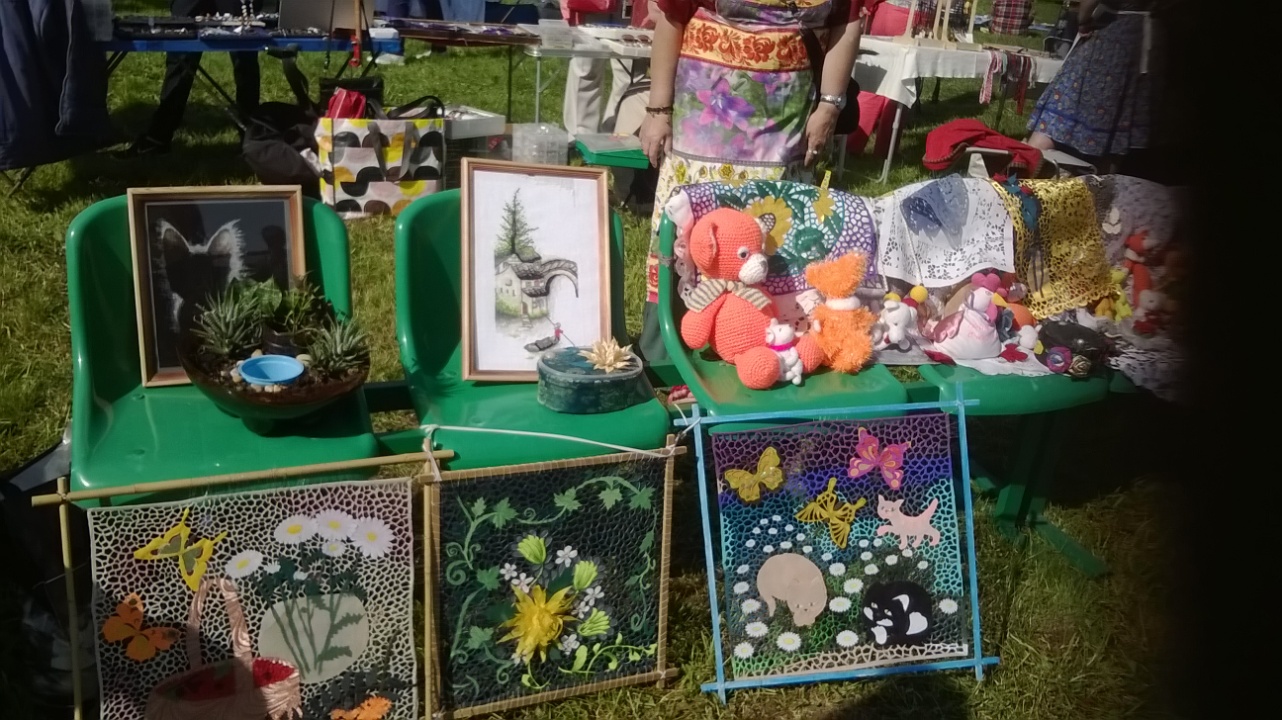 26 августа - День памяти и трагическая дата мученической смерти трех священников – настоятелей приходов села Родники (Лягушино) Константина Попова и села Миронова — Иоасафа Панова и Иоанна Шишова.
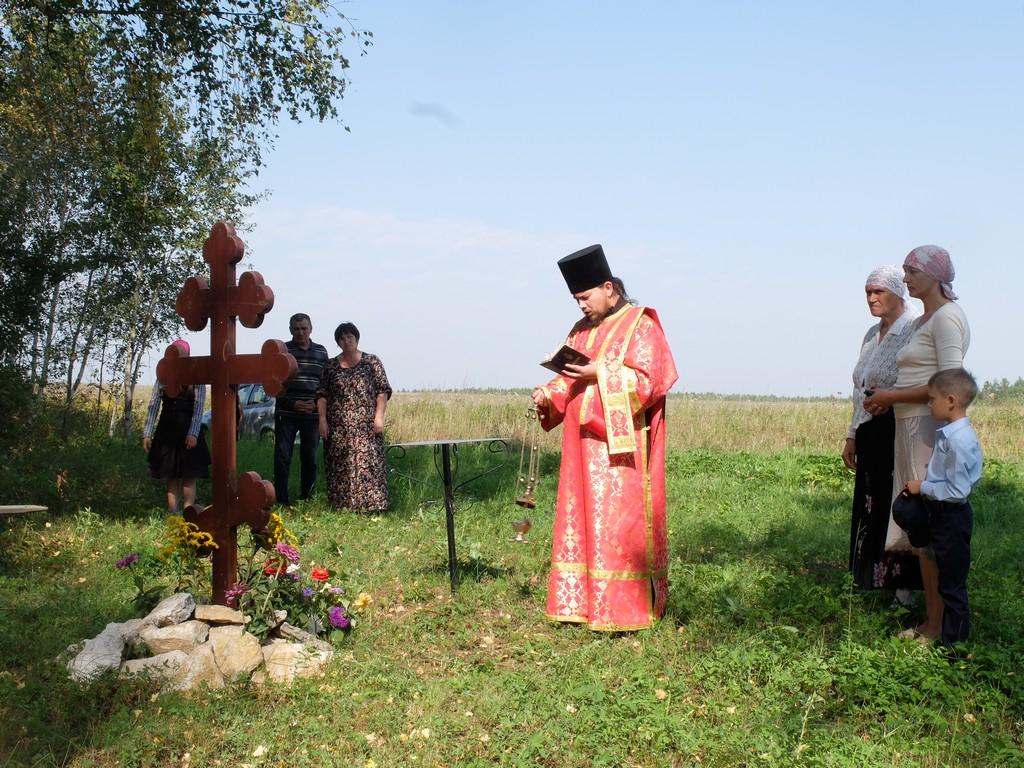 День Российского кино
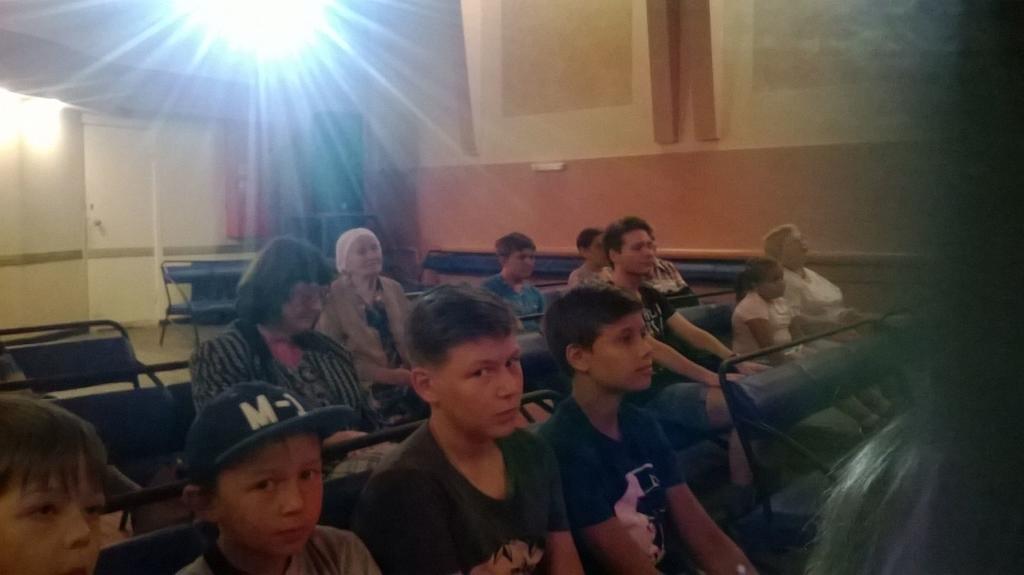 с. АрамашевоV Межмуниципальный  фестиваль народного творчества«Бабье лето»
с. АрамашевоV Межмуниципальный фестиваль народного творчества«Бабье лето»
Всероссийская ежегодная акция «День в музее для российских кадет»
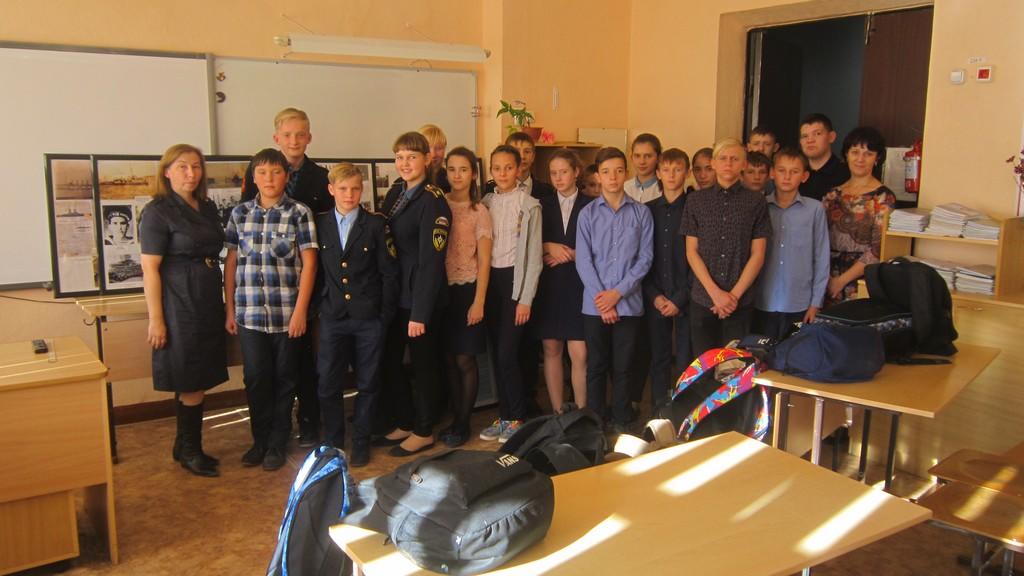 30 октября - День памяти жертв политических репрессий.Митинг у памятника и открытие выставки «Против собственного народа»
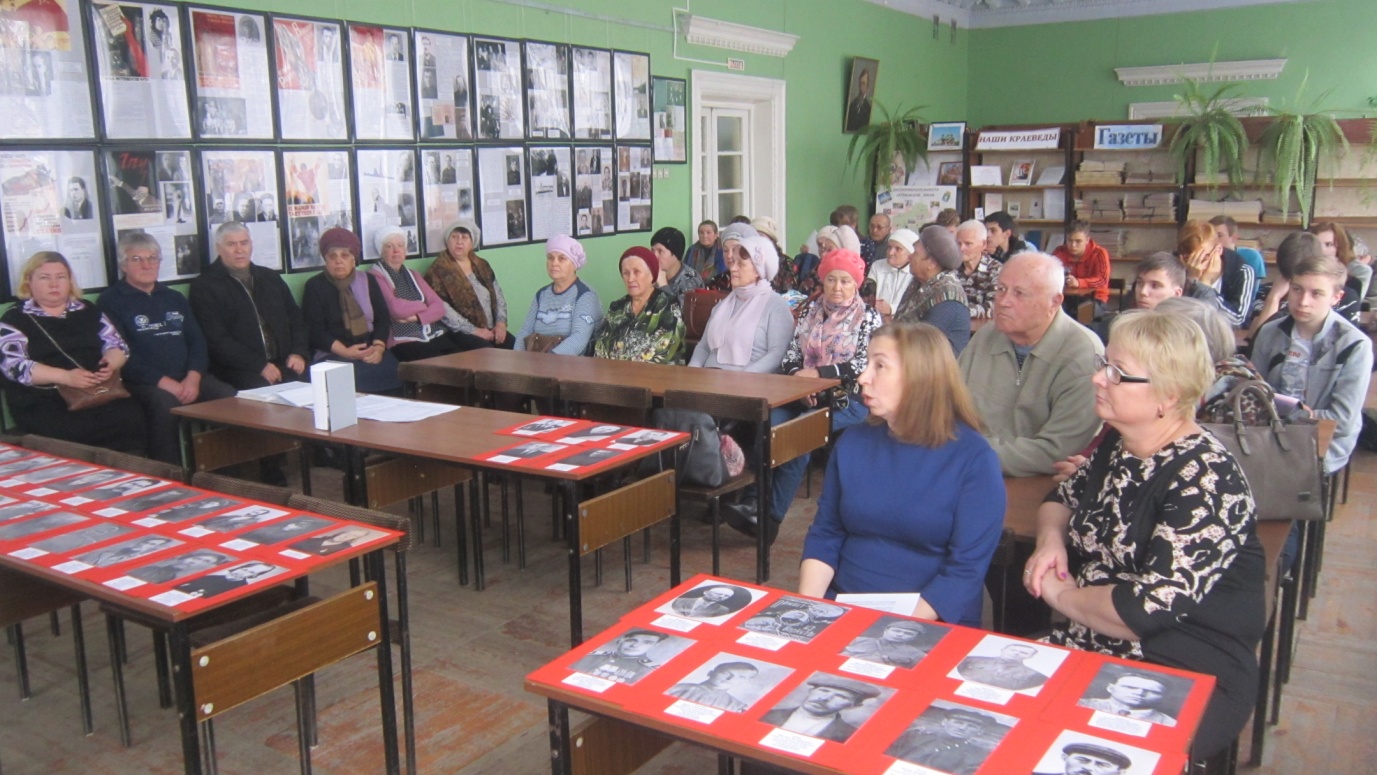 30 октября -День памяти жертв политических репрессий.Открытие  историко-документальной выставки «Против собственного народа»
Ночь истории, Ночь искусств -2017
Ночь истории, Ночь искусств - 2017«Вспоминая наших корифеев»
Ночь истории, Ночь искусств -2017
Ночь истории, Ночь искусств -2017
Ночь истории, Ночь искусств -2017
Ночь истории, Ночь искусств -2017
Ночь истории, Ночь искусств -2017
Ночь истории, Ночь искусств -2017
Ночь истории, Ночь искусств -2017
Ночь истории, Ночь искусств -2017
Ночь истории, Ночь искусств -2017
Ночь истории, Ночь искусств -2017
Ночь истории, Ночь искусств -2017
Ночь истории, Ночь искусств -2017
Участие в добровольческой акции «10 000 добрых дел»Программа «Русские игры и игрушки», мастер-класс в технике оригами. (Красногвардейский психоневрологический интернат)
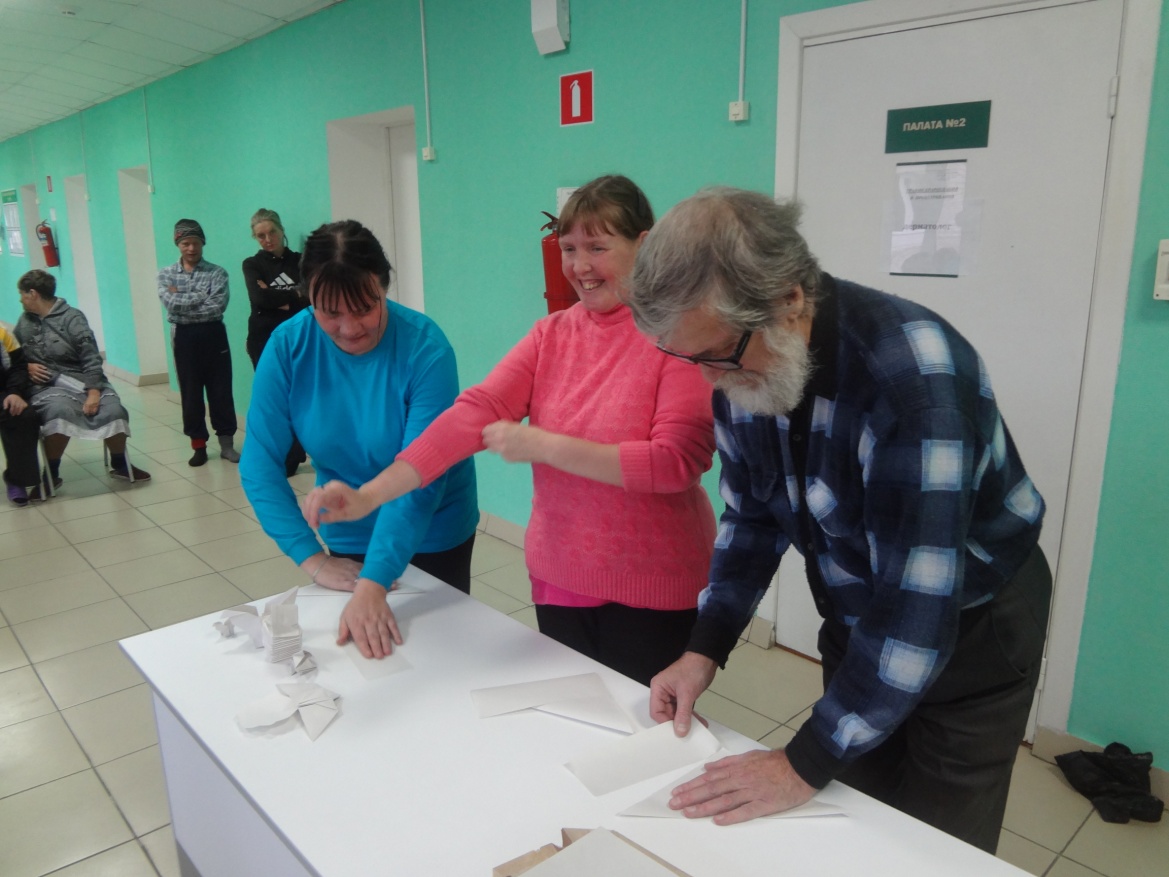 Участие в добровольческой акции «10 000 добрых дел»Программа «Русские игры и игрушки» (Красногвардейский психоневрологический интернат)
Историко-документальная выставка «Настоящие Герои» - в рамках проведения  торжественного мероприятия «Герои России – Герои нашего времени» на площадке ДК «Энергетик»
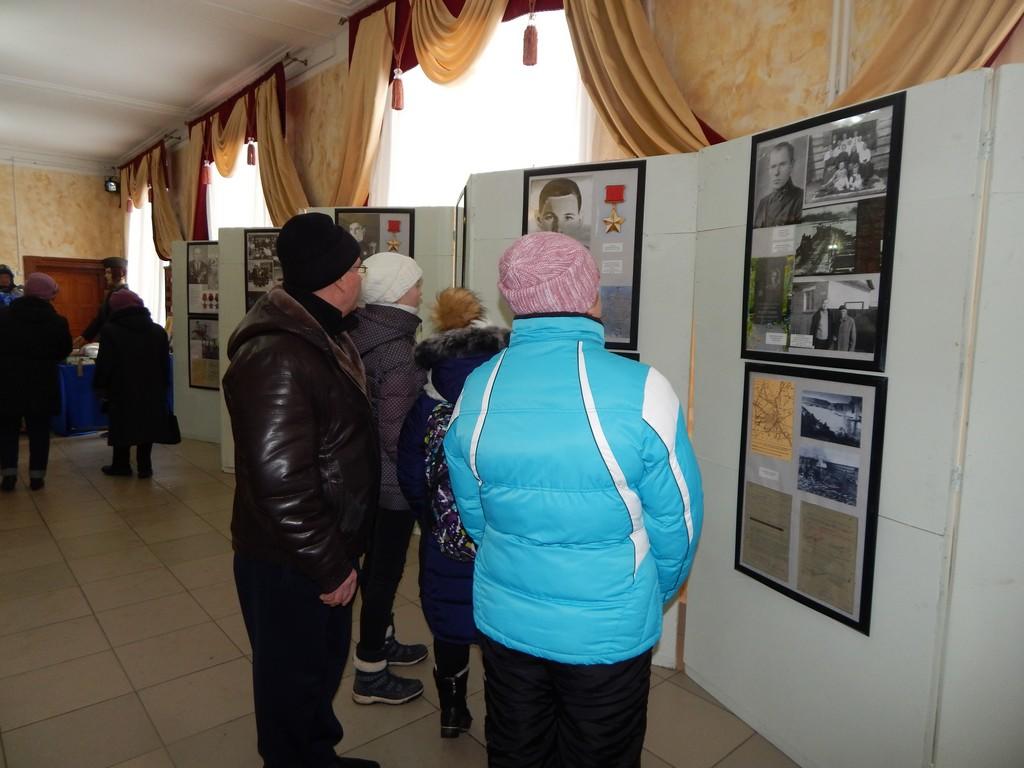 «Новогодний музыкальный подарок», подготовленный Артемовским историческим музеем, на площадке ДШИ №1.Концерт оперных исполнителей - супружеской четы Глуховых– Анастасии и Алексея, а также  их сына Михаила , концертмейстер Ольга Григорьева. (г. Екатеринбург)
«Новогодний музыкальный подарок», подготовленный Артемовским историческим музеем,  на площадке ДШИ №1.Концерт оперных исполнителей - супружеской четы Глуховых– Анастасии и Алексея, а также  их сына Михаила , концертмейстер Ольга Григорьева. (г. Екатеринбург)
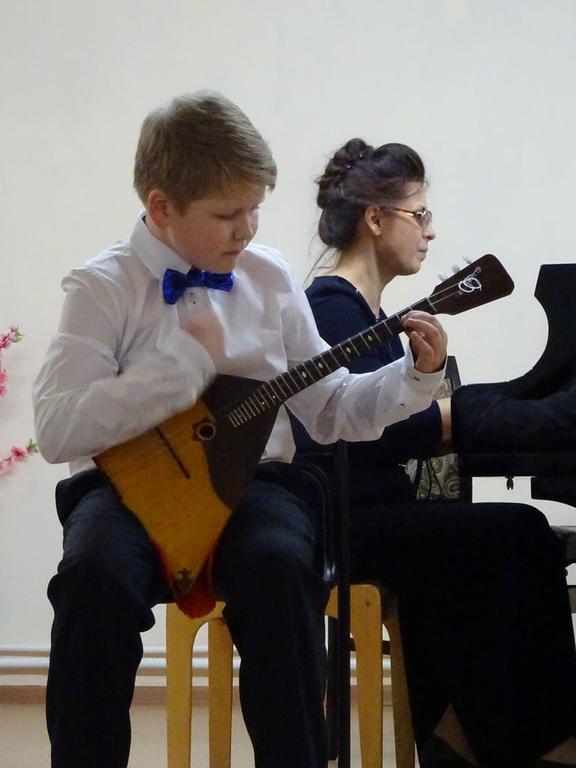 «Новогодний музыкальный подарок», подготовленный Артемовским историческим музеем, на площадке ДШИ №1.Концерт оперных исполнителей - супружеской четы Глуховых– Анастасии и Алексея, а также  их сына Михаила, концертмейстер Ольга Григорьева. (г. Екатеринбург)
Новогодняя сказка «Аленький цветочек».Сказку для детей и их родителей создали для артемовцев сотрудники Артемовского исторического музея.
Новогодняя сказка «Аленький цветочек»Сказку для детей и их родителей создали для артемовцев сотрудники Артемовского исторического музея.
Новогодняя сказка «Аленький цветочек»Сказку для детей и их родителей создали для артемовцев сотрудники Артемовского исторического музея.
Новогодняя сказка «Аленький цветочек»Сказку для детей и их родителей создали для артемовцев сотрудники Артемовского исторического музея.
Новогодняя сказка «Аленький цветочек»Сказку для детей и их родителей создали для артемовцев сотрудники Артемовского исторического музея.
Новогодняя сказка «Аленький цветочек»Сказку для детей и их родителей создали для артемовцев сотрудники Артемовского исторического музея.
Новогодняя сказка «Аленький цветочек»Сказку для детей и их родителей создали для артемовцев сотрудники Артемовского исторического музея.
Новогодняя сказка «Аленький цветочек»Сказку для детей и их родителей создали для артемовцев сотрудники Артемовского исторического музея.
Новогодняя сказка «Аленький цветочек»Сказку для детей и их родителей создали для артемовцев сотрудники Артемовского исторического музея.
Новогодняя сказка «Аленький цветочек»Сказку для детей и их родителей создали для артемовцев сотрудники Артемовского исторического музея.
Новогодняя сказка «Аленький цветочек»Сказку для детей и их родителей создали для артемовцев сотрудники Артемовского исторического музея.
Новогодняя сказка «Аленький цветочек»Сказку для детей и их родителей создали для артемовцев сотрудники Артемовского исторического музея.
Новогодняя сказка «Аленький цветочек»Сказку для детей и их родителей создали для артемовцев сотрудники Артемовского исторического музея.
Представление с Дедом Морозом у новогодней елки.
Представление с Дедом Морозом у новогодней елки
Спасибо за внимание